Copingové strategie a asertivita
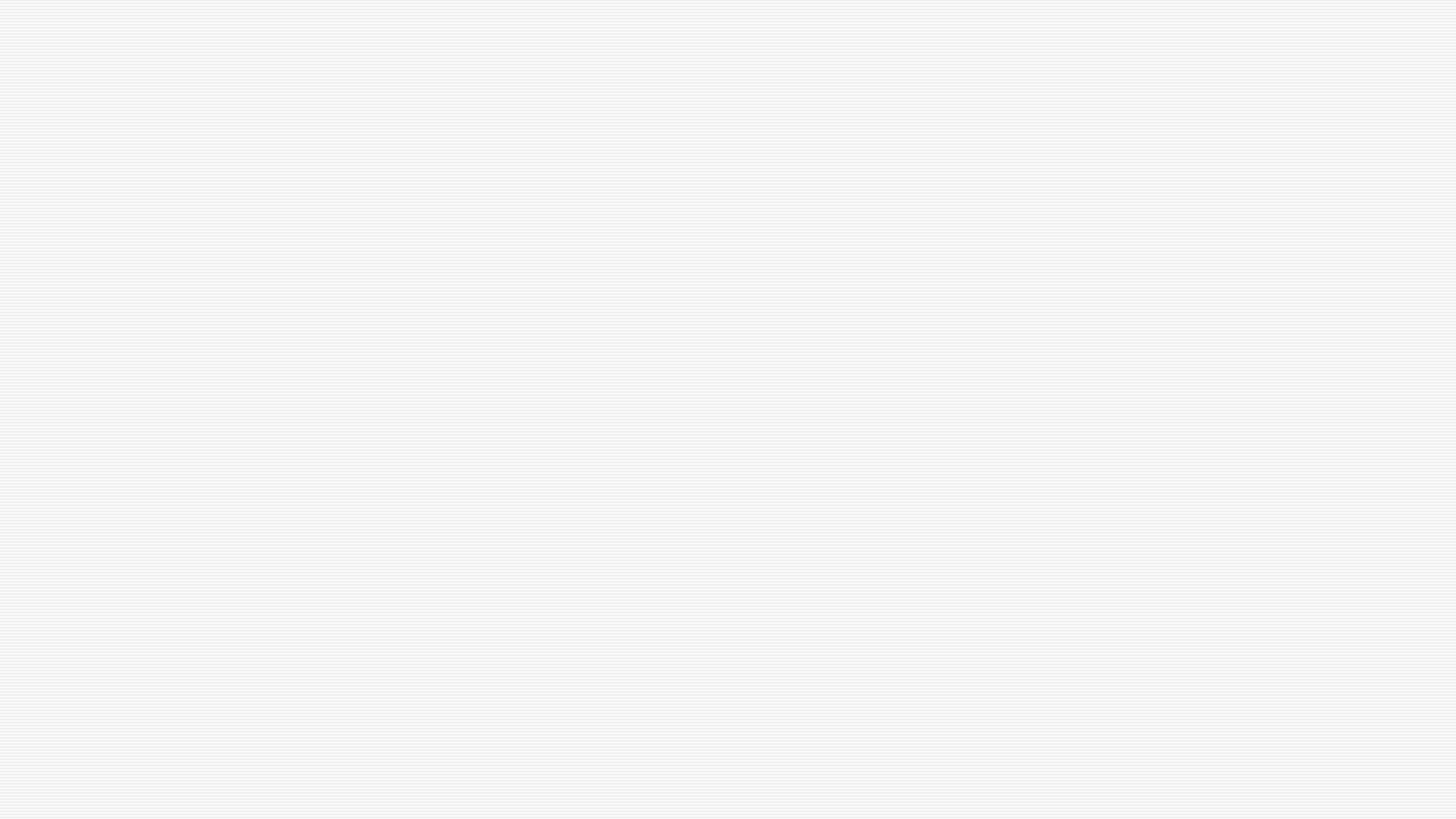 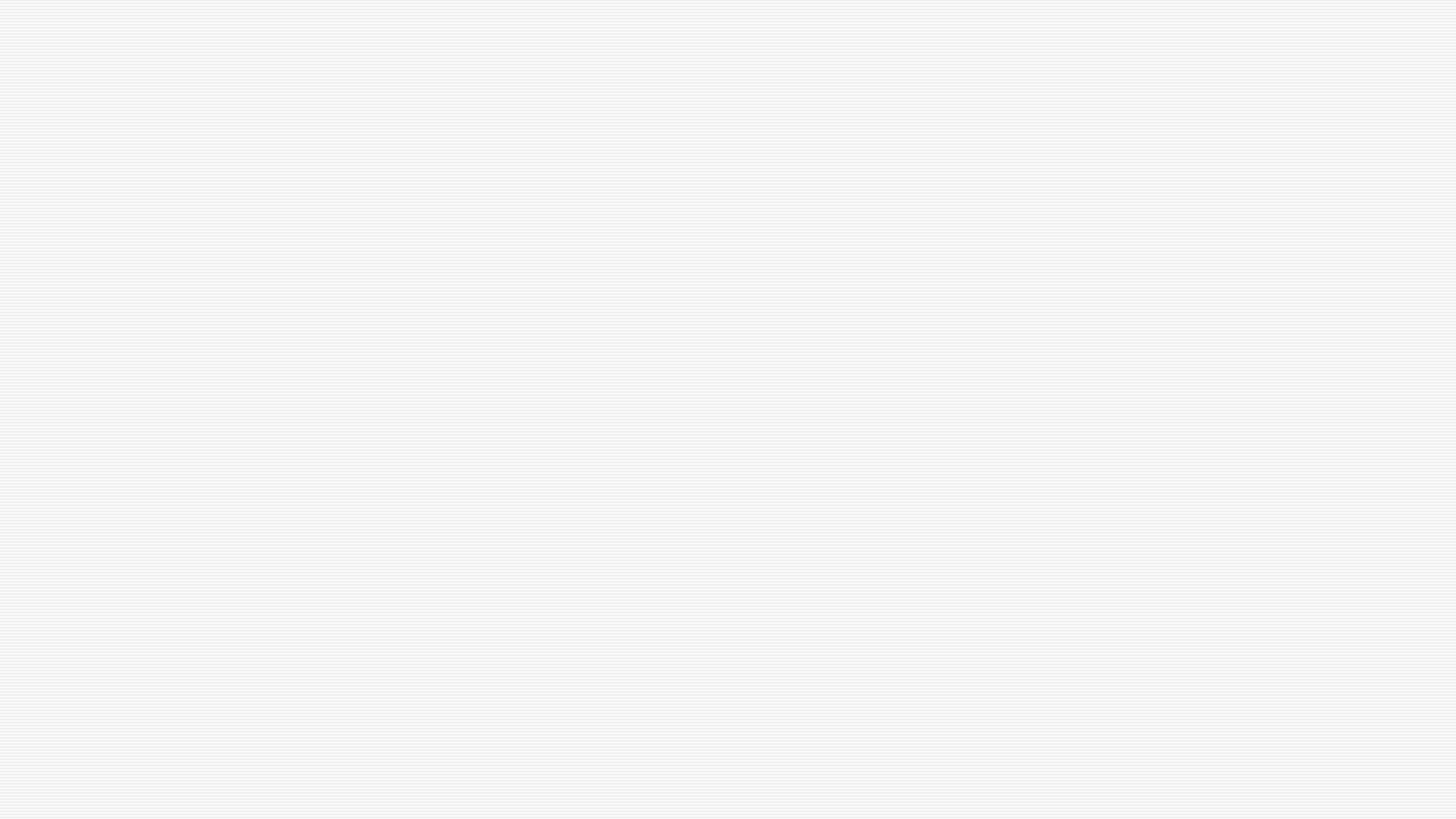 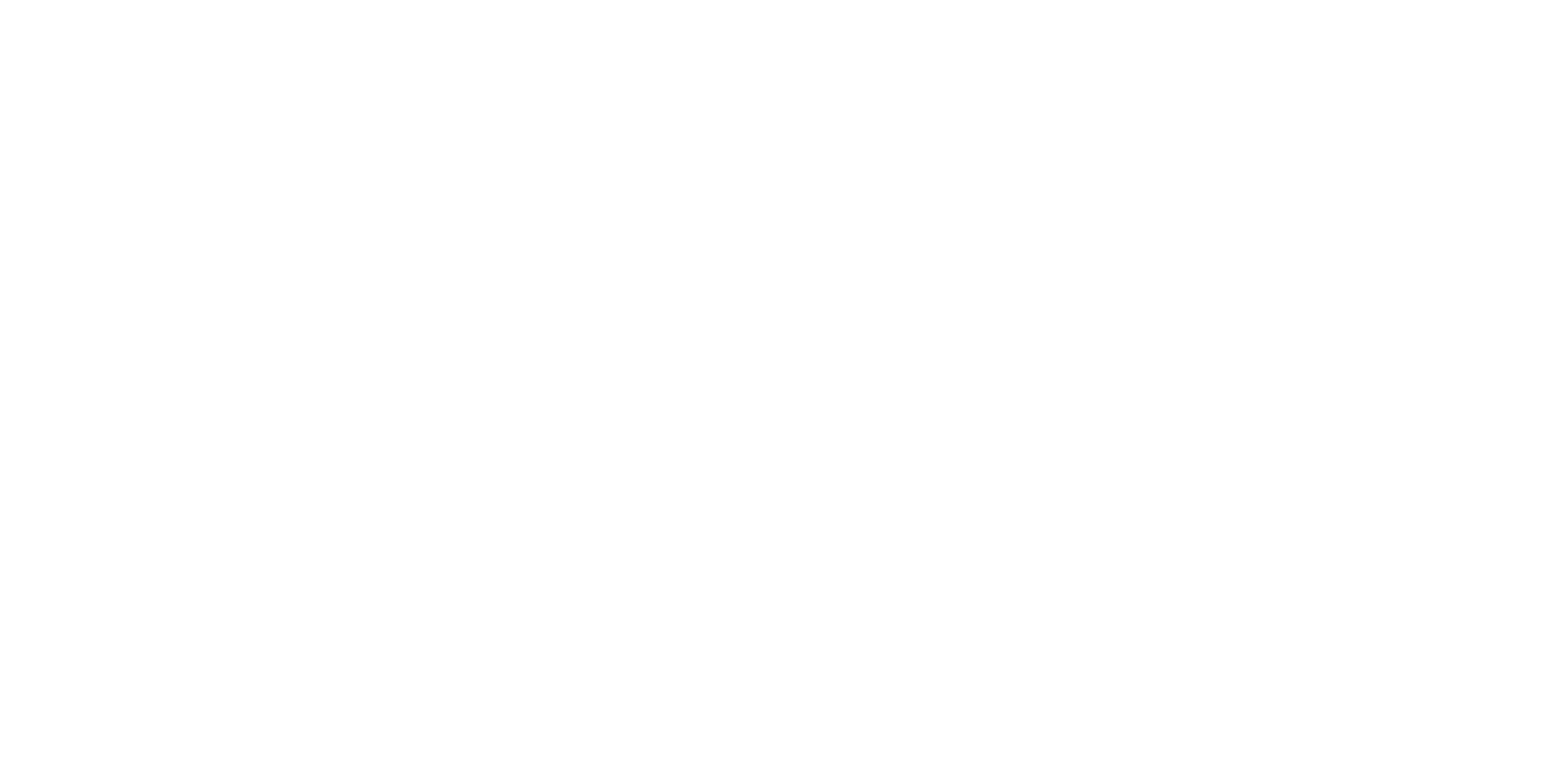 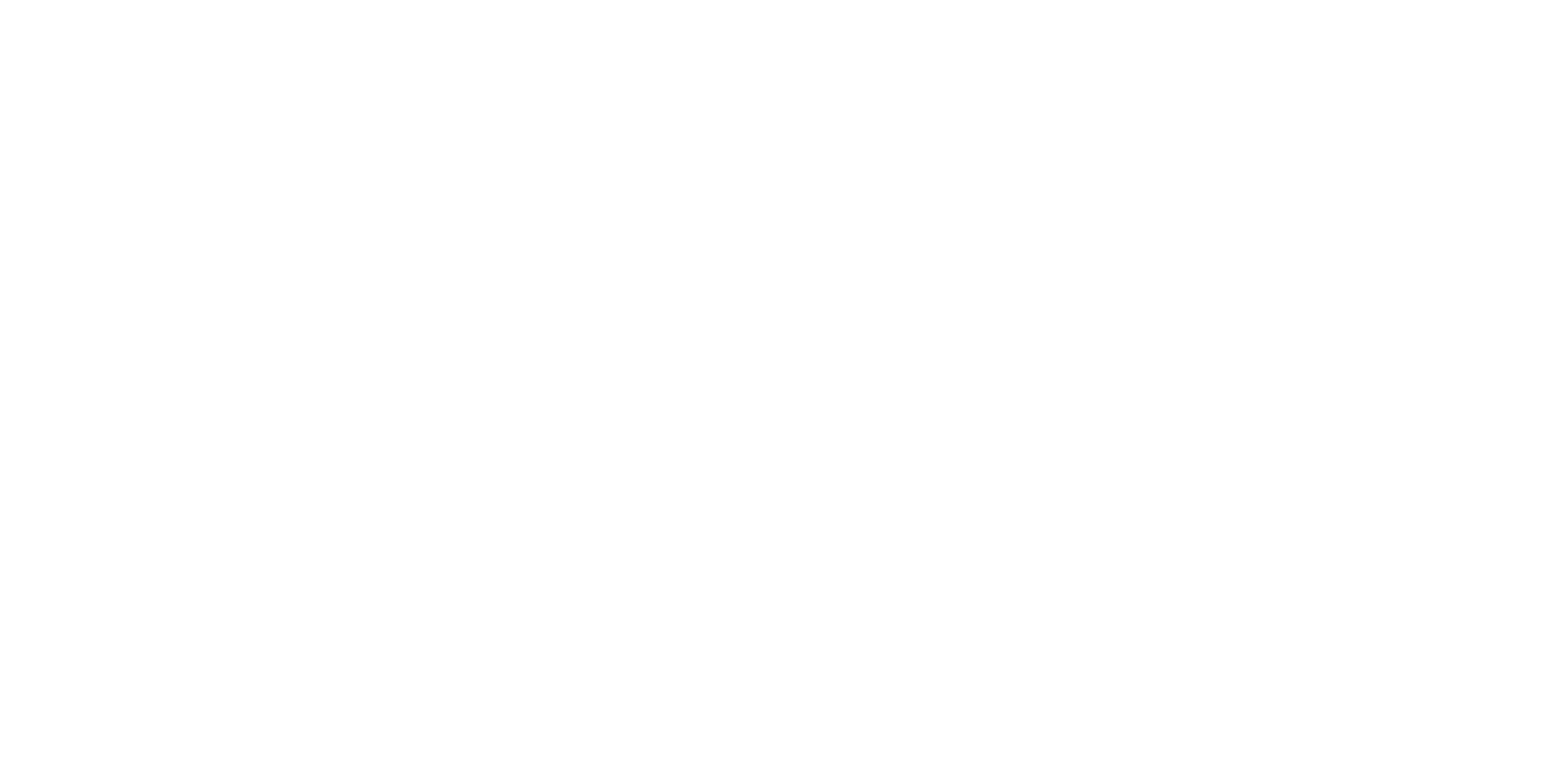 Copingové strategie a prokrastinace
z
Copingové strategie
Strategie zvládání stresu
dělení
Efektivnost
Adaptivní a maladaptivní x pozitivní a negativní
Zaměření
situační (stresor) a stresové (stresová reakce)
Postupy zaměřené na řešení a postupy zaměřené na emoce
Postupy zaměřené na řešení
hledání informací
snahy o přímou akci
Inhibice (vyhýbání se stresoru)
intrapsychické procesy (přehodnocování situace)
obracení se na druhé
postupy zaměřené na zvládnutí emocí
Techniky práce s emocionální reakcí, kterou v nás stresor vyvolává
Z velké části naprostá většina technik, co si společně v rámci kurzu procvičujeme
Maladaptivní copingové strategie
Nejčastější „nástroj“ ve chvíli kdy nás stres převálcuje, jsme zvyklí na nevhodné zacházení a devalvaci emocí
Nejčastější maladaptivních copingové strategie
Užívání návykových látek, sebepoškozování, přejídání se a rizikové chování
Emoční otupění, behaviorální odpojení
Únik, denní snění, vyhýbání se úzkosti
Intrusivní myšlenky, ruminace, ujišťování se
Prokrastinace
Důsledky maladaptivních strategií
POSÍLENÍ STRACHU z dané situace
Vyhýbání se rodině a přátelům
Snížené používání sociálních schopností, které vede k jejich ochabení až ztrátě/nedostatečnému rozvinutí
Snížené výsledky v akademické a profesionální dráze
Vyhýbání se náročným konverzacím
Zhoršující se psychický a fyzický stav
Prokrastinace
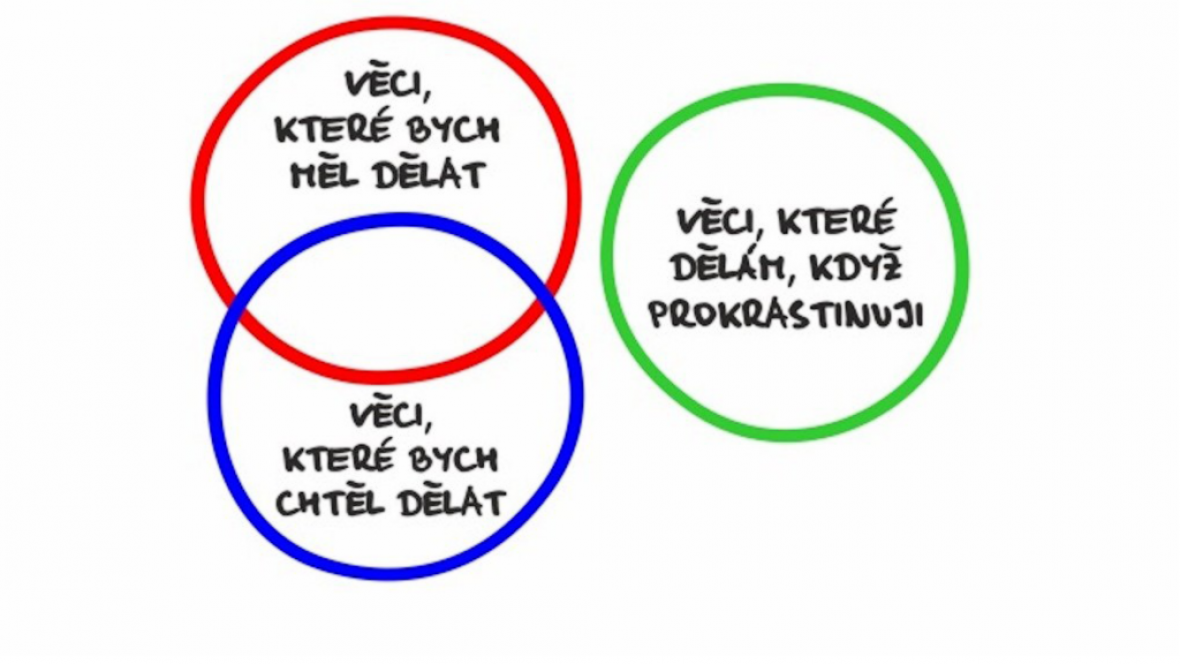 Chorobné odkládání úkolů
Proč prokrastinujete?
Typy prokrastinátorů (Malatincová)
3 typy
Aktivní prokratinátoři
Stres je motivuje a aktivuje, nevnímají ho negativně
Averzivní prokrastinátoři
Jsou demotivovaní, nechtějí dělat danou práci, nevidí v ní smysl
Úzkostní prokrastinátoři 
Amiciózní, nerealistické cíle a odhad tempa
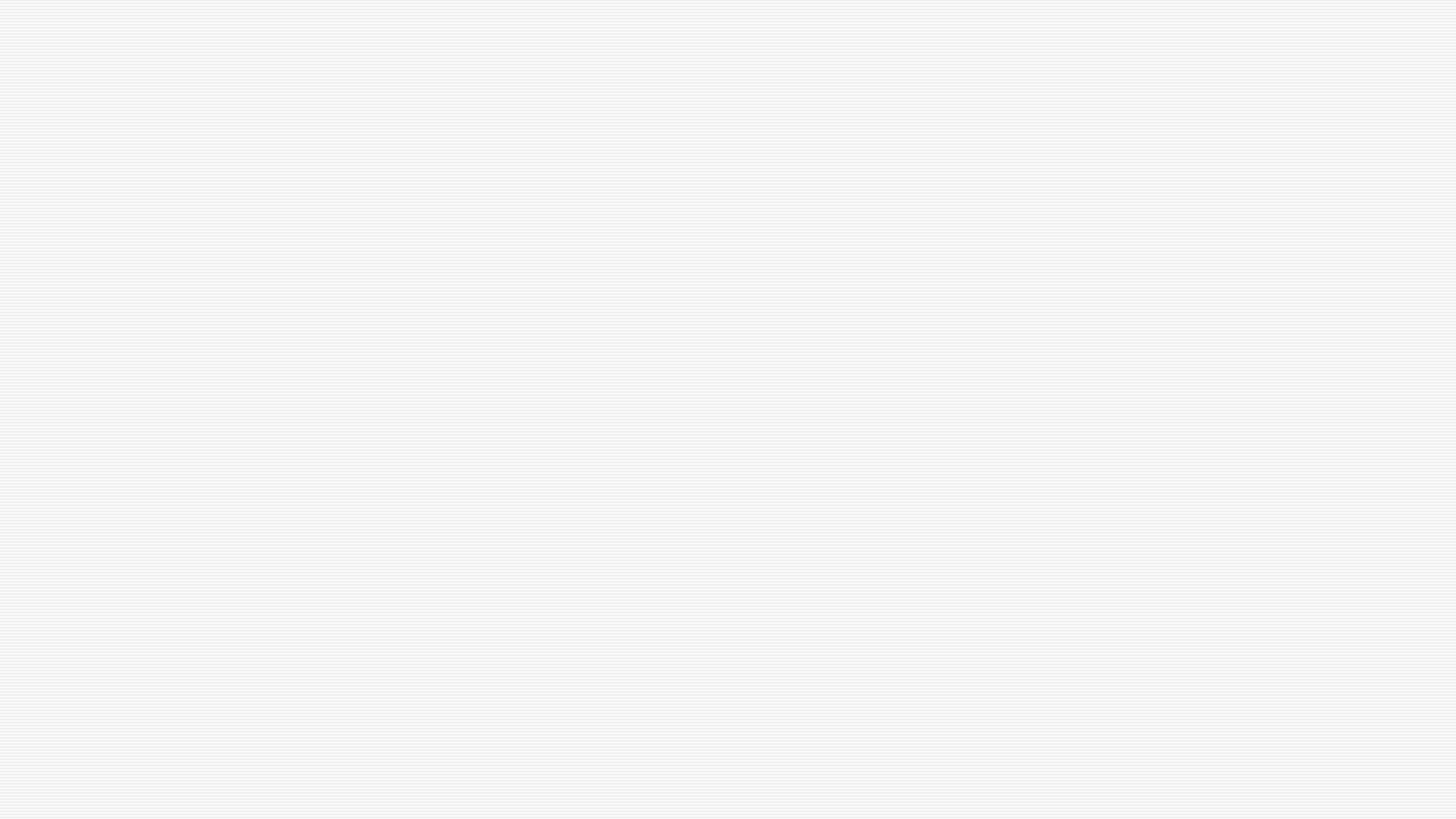 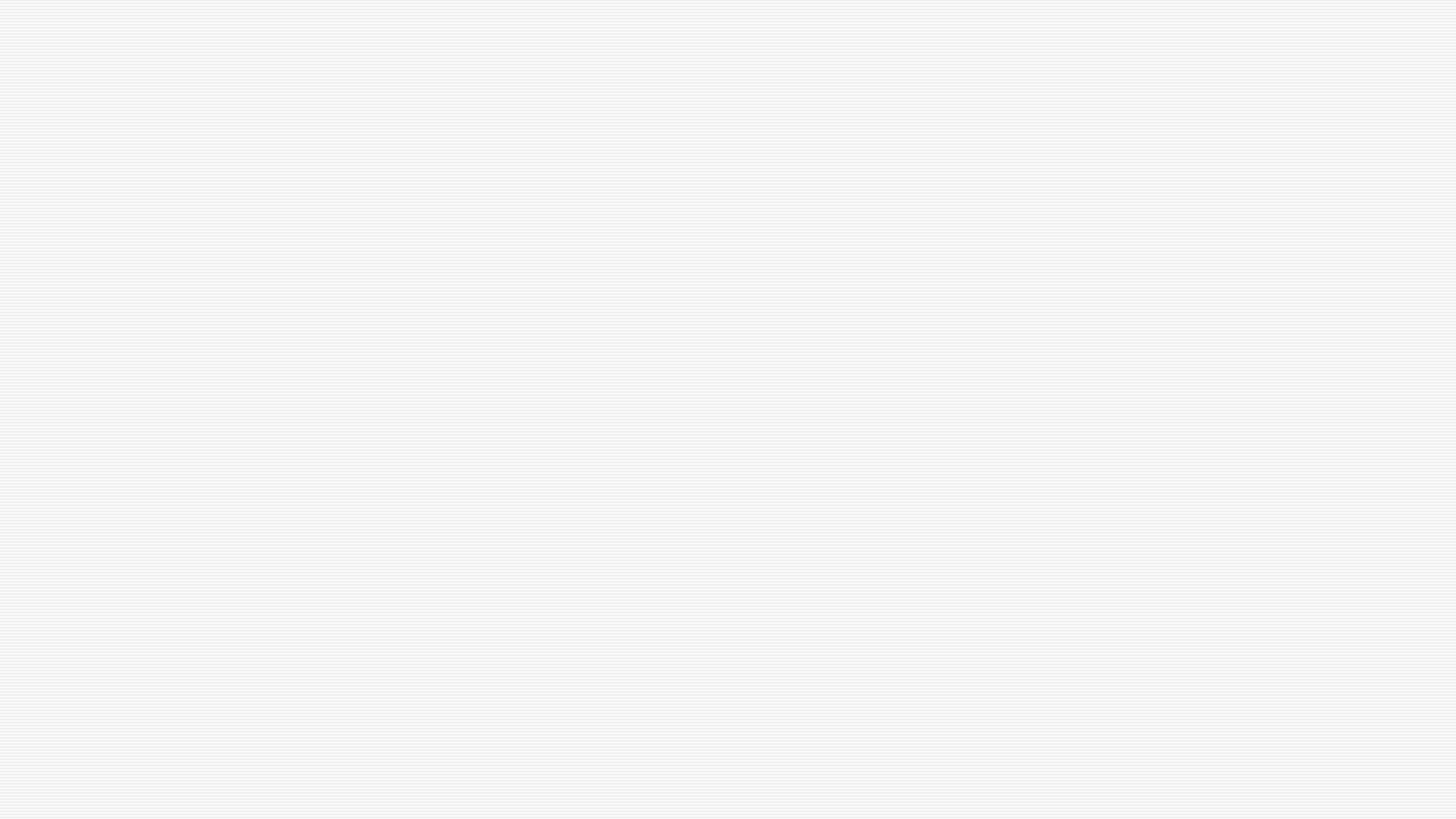 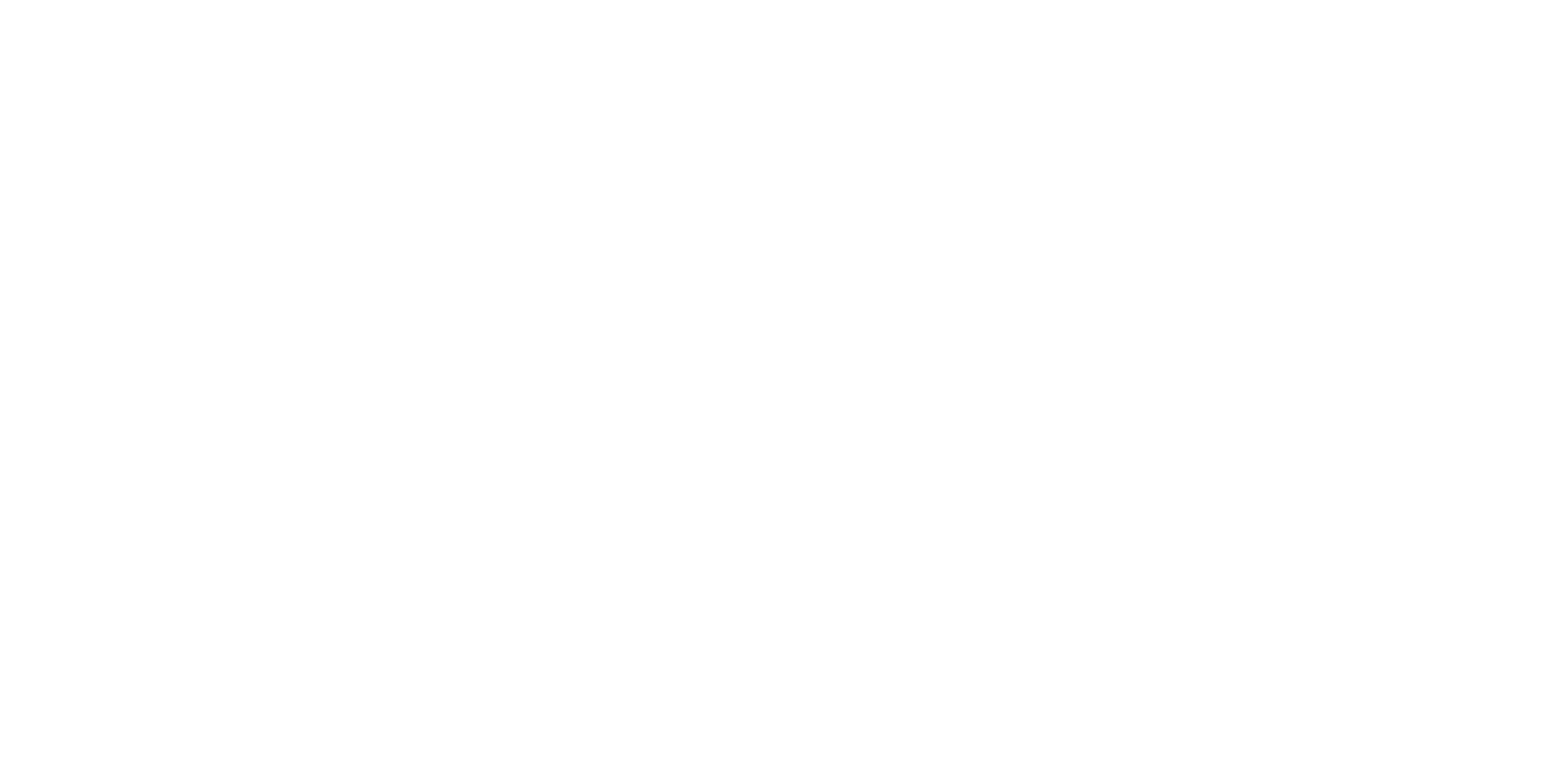 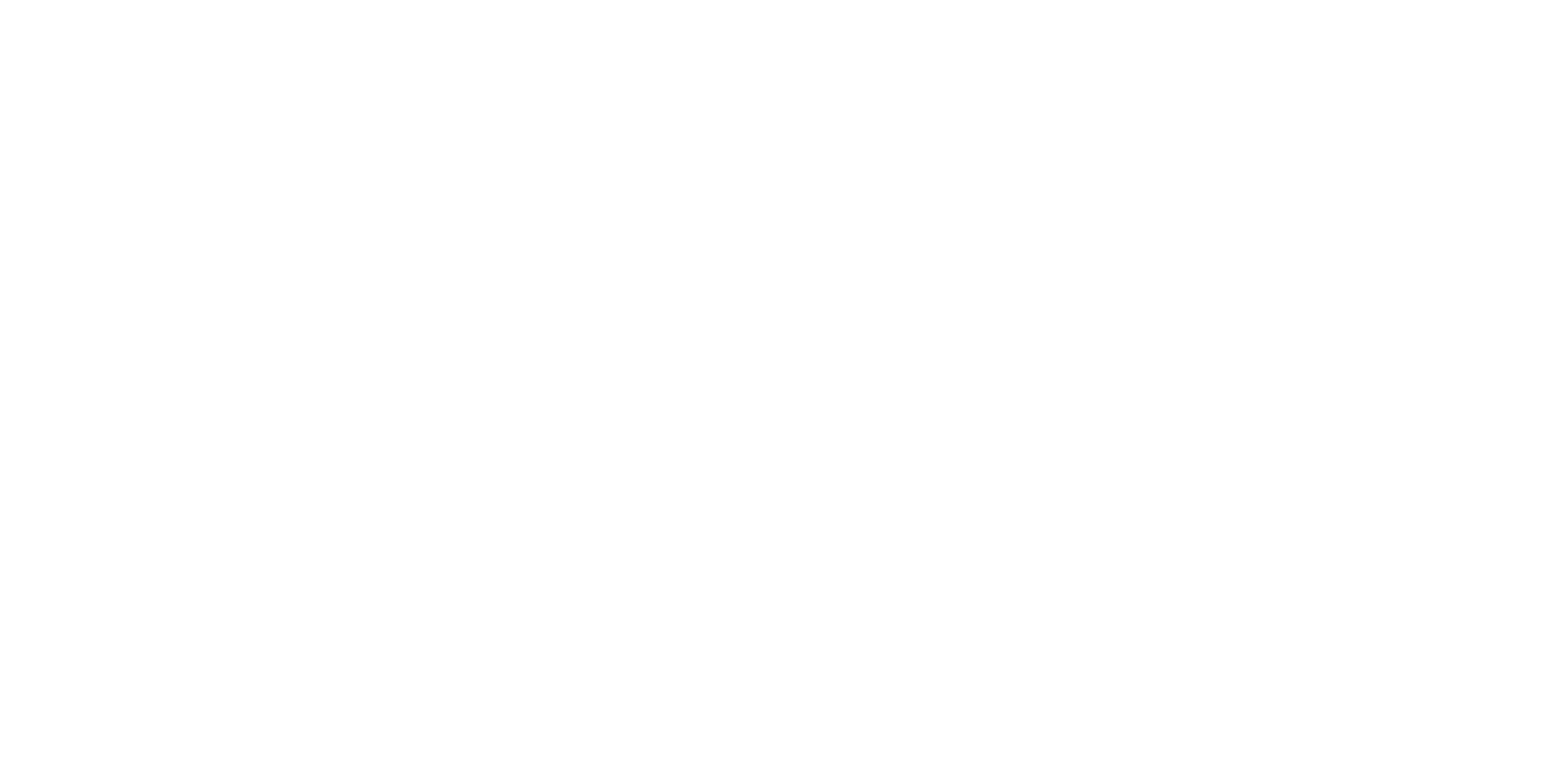 Asertivita
z
Co je to asertivita?
Asertivita je jednou z klíčových dovedností při komunikaci
Je to především schopnost vyrovnaně prosadit své názory, práva, přání či potřeby bez využívání agresivního chování
Základní předpoklady
Važte si své osoby a svých práv
Nebojte se rozhodně projevovat své potřeby
Pochopte, že nemůžete kontrolovat chování a činy ostatních
Snažte se působit pozitivně
Naučte se říkat „Ne“
Asertivní techniky
Asertivní NE
Negativní aserce/Otevřené dveře
Pokažená gramofonová deska
Asertivní obligace
ASERTIVNÍ NE
Říci „Ne, nechci!“. „Ne, nemám zájem!“ „Ne, to neudělám!“
Nic nepřidávat. Vyhýbáme se odpovědi „Nemohu!“
Raději nevysvětlovat příčiny odpovědi, když, tak stručně.
Vyjádřit empatii a respekt.
OTEVŘENÉ DVEŘE
souhlas s kritikou skutečnosti, aniž bychom se omlouvali nebo vysvětlovali
bez ohledu na to, zda je kritika vhodně podaná
posouzení vlastního chování bez obrany, úzkosti či popírání chyby
redukuje zlost a agresivitu kritika
učí nás přijímat chyby a omyly
 např.
A: „Směješ se jako idiot.“
B: „Máš pravdu, že moje reakce mohla někomu připadat přehnaná.“
POKAŽENÁ GRAMOFONOVÁ DESKA
Učí vytrvalosti v prosazování svého, bez nutnosti připravených argumentů nebo pocitu zlosti
Umožňuje ignorovat manipulativní a argumentativní léčky a trvat při tom na svém
1. Ujasnit si svoje právo nebo nárok
2. Udržovat oční kontakt
3. Klidně a stručně mechanicky opakovat znovu a znovu
svůj názor nebo rozhodnutí
1. Komunikační partner má v zásobě jen několik „ne“
2. Ignorovat pokusy o zlákání na postranní témata
3. Nebrat ohled na otázky „Proč?“
4. Nejsou nutné žádné argumenty, vysvětlení ani omluvy
ASERTIVNÍ OBLIGACE
směřuje ke kompromisu a dohodě
dobré se nejprve zamyslet - nebojte si klidně říct i o čas na rozmyšlenou (co chci, vlastní i partnerova práva, důsledky řešení)
1. Asertivní reakce
2. Sdělení pocitů
3. Vysvětlení
4. Empatie
5. Kompromis